Language Documentation and formal representations of language
Laura Tomokiyo
[Speaker Notes: http://www.pri.org/stories/2014-09-03/university-kansas-linguist-risking-ire-russia-helping-kazakhstan-change-its
3:38
Esp. 8:30]
What is language documentation?
Provides “a comprehensive record of the linguistic practices characteristic of a given speech community” (Himmelman 1998)
Focuses on description and archiving
Forms the basis for further analysis
Why LD for endangered languages
Conservation
Analysis
Education
Revitalization
Reclamation
Why LD for language technologies
Many language technologists are not experts in linguistics, but are experts in the kind of data they need and can collaborate with linguists
Language technologists need to know about the standards and practices core to linguistics
We don’t arbitrarily define new technological or mathematical standards and practices, but too often that’s exactly what happens for language
Developing models for documenting the sounds, words, and relationships between words in endangered languages will help in creating systems in low-resource and rapid deployment situations
Stone Age resources
Inscriptions on stones, bones, clay tablets 
Not produced to provide a linguistic record
Yet have been successfully used to explore long-extinct languages

Hittite reconstruction
We know something about government, law, trade, religion
What was adolescent conversation like???
Is it possible to have the verb in first position in subordinate clauses???
Modern-day resources
All information needed for further descriptive analysis should be contained in the corpus
The corpus should conform strictly to established and interoperable standards, practices, and formats 
The corpus should be large enough that important evidence for grammatical structure can be extracted
Elicited data?
Negative examples?
What does LD look like?
From Himmelmann 2006
Ethical considerations
Do no harm
Respect cultural norms of privacy, status, compensation
Reciprocity and equity
Plan research collaboratively – the researcher’s viewpoint is not the only one
The indigenous knowledge system is rich
Give back
What would actually be useful to the community?
Obtain informed consent 
Explore oral/communal consent
Archive and disseminate
Shared data is more useful than no data
Language is too precious to be proprietary
Formal representations:                    words and grammar
Meaning
Number
Gender
Person
Possessives
Distance
Direction
Voice
Register
…
IPA
International Phonetic Alphabet
A standard for making distinctions between sounds
A set of symbols for writing those sounds down
Corresponding practices for deciding whether related sounds should be 
Written with the same symbol (allophonic variation / phonemic transcription)
Written with modifiers (diacritics esp. for idiolects)
Written with two different symbols (phonemic distinction or phonetic transcription)
Formal representations: sounds
Identify the sounds in a language which, if changed, make a difference in meaning in that language
Characterize the difference between those sounds
Situate those sounds in the context of 
The sounds humans can make
The sounds of other languages
Orthography ≠ phonetics
One letter, many sounds
equity, equal, beneath

One sound, many letters
cash, character, king, queen
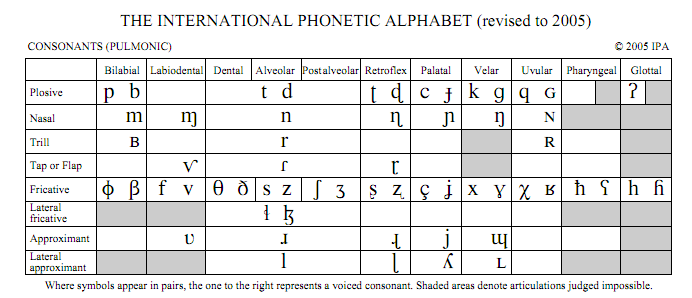 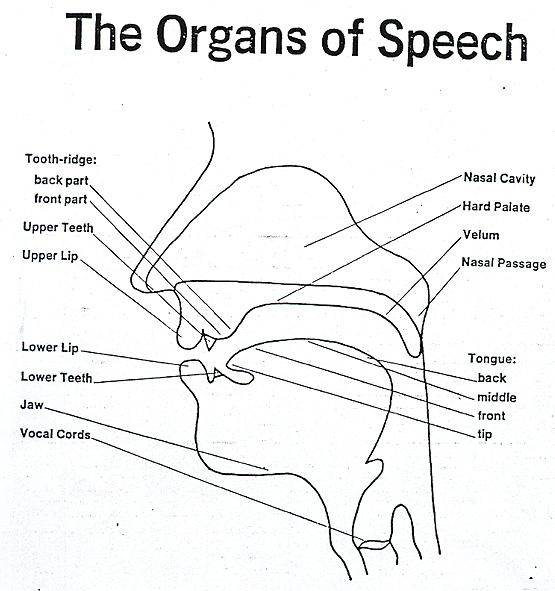 Bert    but   between
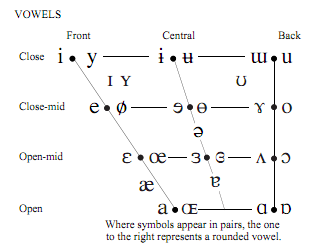 beat
boot /bu:t/
put
bit
boat
bait
bet
bought
bat
baht
/biːt/ /bɪt/ /beit/ /bɛt/ /bæt/ /bait/
/bɝt/ /bʌt/ /bətween/
/buːt/ /boːt/ /bɔːt/ /bɑːt/
Disclaimer:  American English vowels are not usually the pure sounds
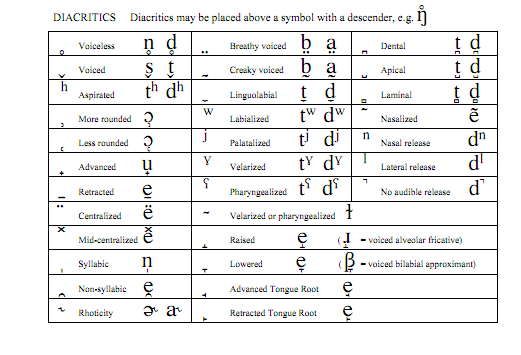 Exercises
Swadesh list with groups of 3
First 10 first
Then try the remainder until time is up
regroup to discuss differences between speakers, transcriber agreement
Homework to transcribe
http://millercenter.org/president/speeches/speech-332 #paragraph 2
[Speaker Notes: Or use prerecorded data, e.g. http://www.heart-of-wales.co.uk/welsh.htm#
http://accent.gmu.edu/browse_language.php?function=find&language=english
http://archive.org/details/rosettaproject_wuu_swadesh-a1_audio-1]
Swadesh List
I 
You 
We 
this
that
who? 
what? 
not
all (of a number)
many
one
two
big
long (not 'wide')
small
woman
man (adult male human)
person (individual human)
fish (noun)
bird
dog
louse
tree (not log)
seed (noun!)
leaf (botanics)
root (botanics)
bark (of tree)
Skin 
flesh
Blood
bone
[Speaker Notes: Try to identify 2-3 students who can be “informants” for partners]
Discussion
What was hard?

Where did transcribers differ?

Where did speakers differ?
ASCII alternatives to the IPA symbols
Various ASCII representations
AA, AH, AX, AY, …
Biased toward English, and a particular view of English
Speakers of different languages have different issues
Unfamiliar character-pronunciation mapping (j/y)
Unfamiliar character set (e.g. Japanese)
Inexperience writing the language down (e.g. Iñupiaq)
Different systems can define own phoneme set, but ultimately need to be multilingual
[Speaker Notes: What to do if someone uses a word in another language if you’re trying to transcribe with a monolingual phone set?]